7th Grade Literary Terms
Mrs. Moore-English 7
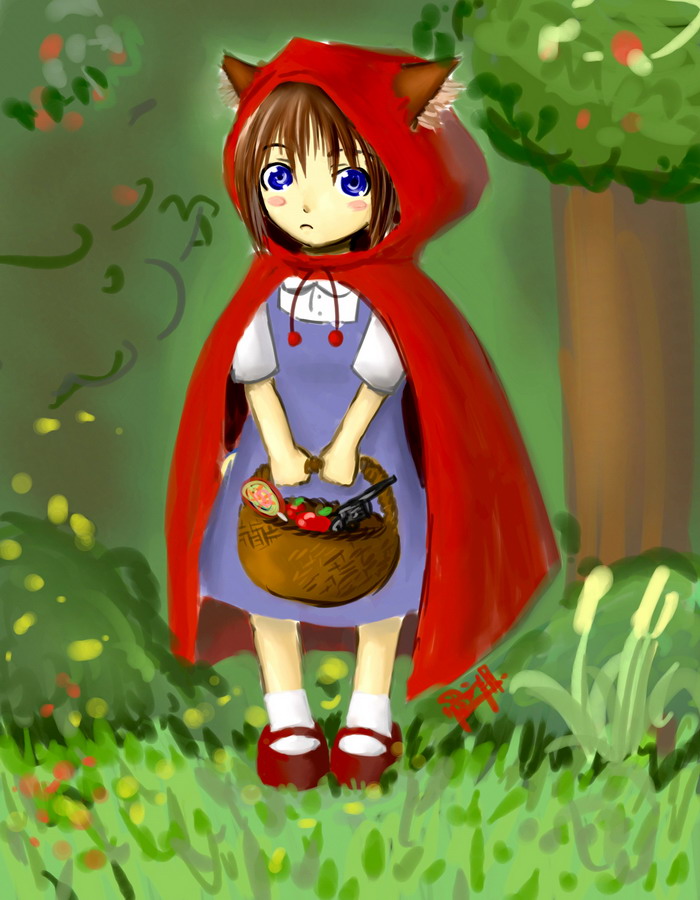 Protagonist
The central character in  a story; involved in the main conflict of the story.
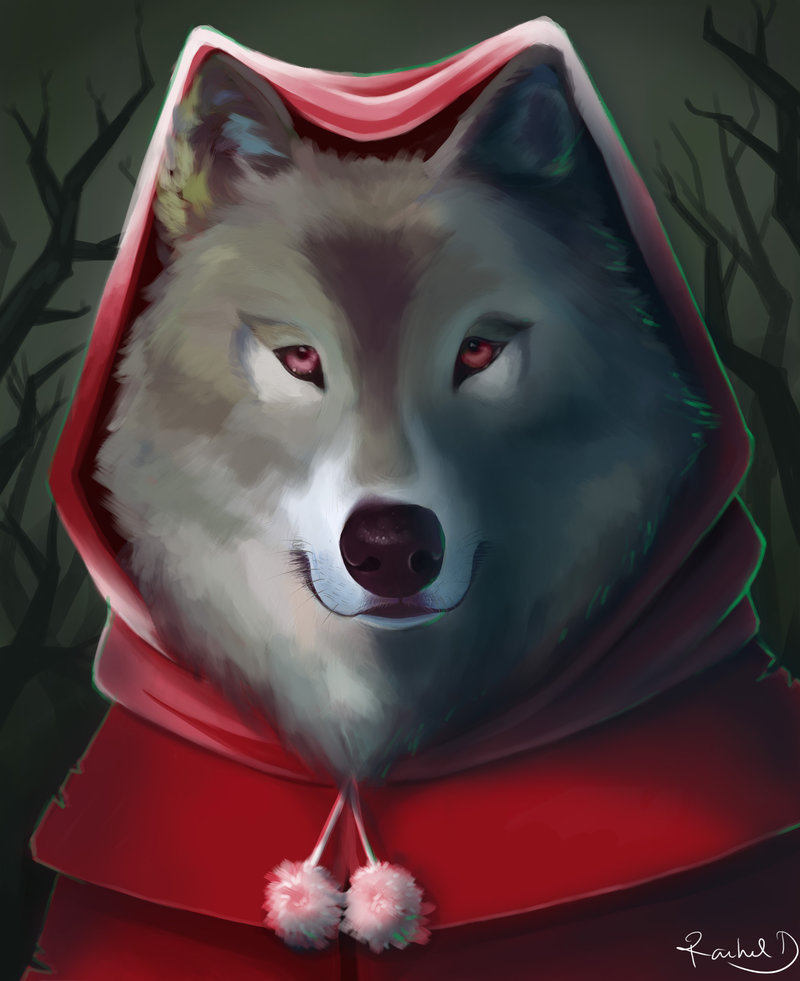 Antagonist
The character, object, idea or force that opposes the protagonist.
PlotThe sequence of events in a story.
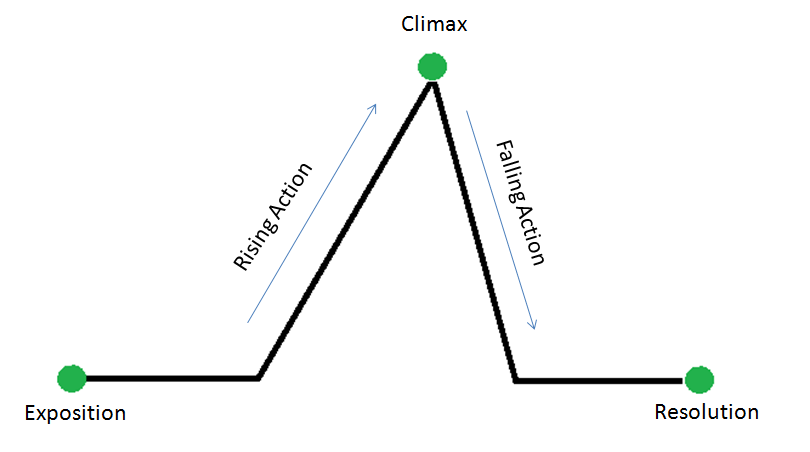 Think of the plot      triangle.
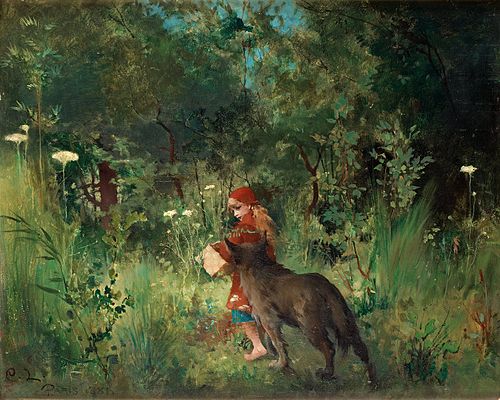 Setting
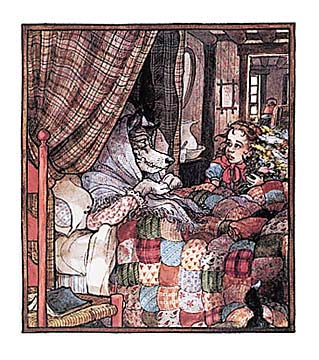 The time and place of the action of the story.
Complications
Problems that arise as the characters struggle to reach their goals.
Apply the terms to Little Red Riding Hood
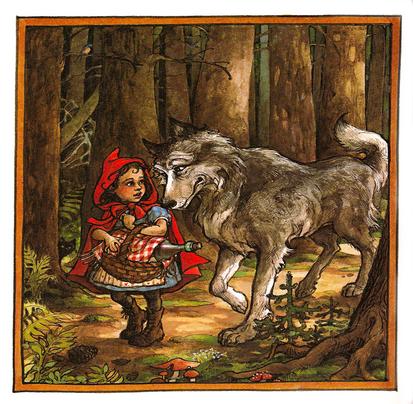 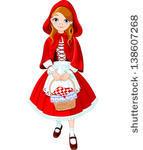 Little Red Riding Hood is the protagonist.            The wolf is the antagonist.
PLOT
Little Red Riding Hood meets the wolf.
The wolf goes and eats Granny.
He dresses as Granny.
Little Red Riding Hood screams when the wolf tries to eat her.
The woodman comes and kills the wolf.
In the woods and at Granny’s house a long time ago.
Setting:
Complications (Part of the rising action)
The Big Bad Wolf eats Granny
Plot (broken down)
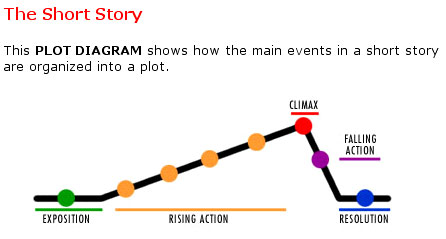 Exposition
-The beginning of the story
-Characters, setting and basic situations are revealed
Inciting Incident
The event that sets the story in motion.
Rising Action
-Main part of the story
-Events leading to the climax.
Climax
The turning point or highest point of excitement in the story.
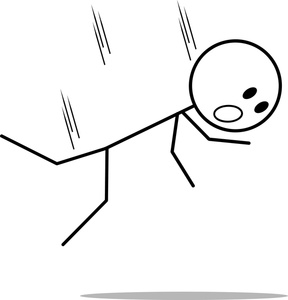 Falling Action
The events that follow the climax.
Resolution
The end of the story
Conflicts are resolved